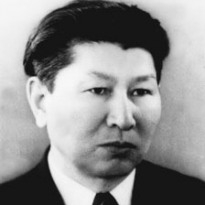 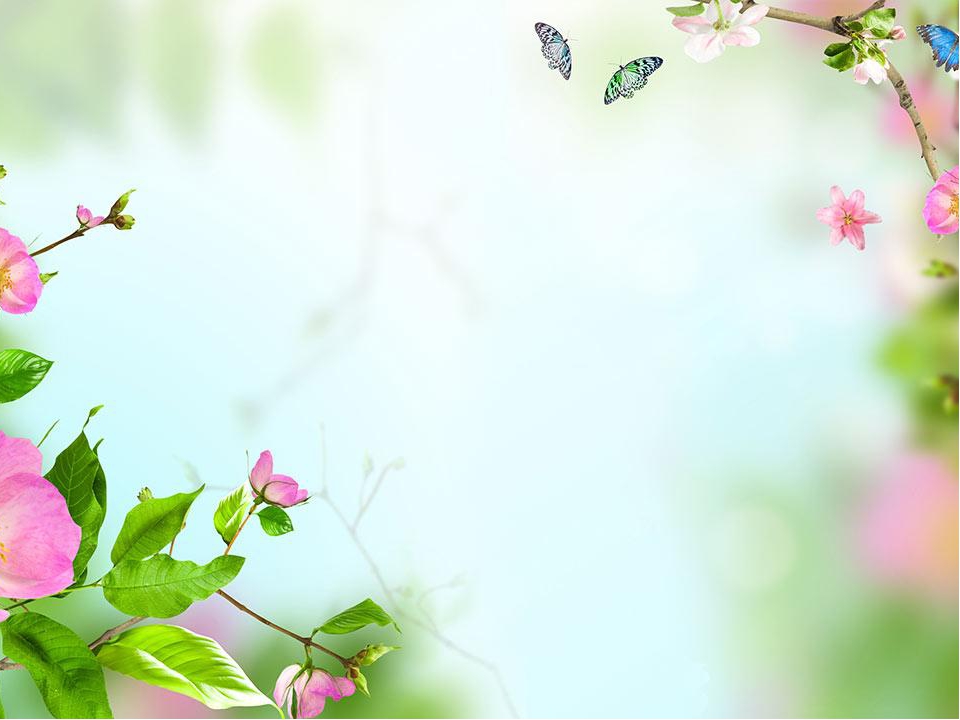 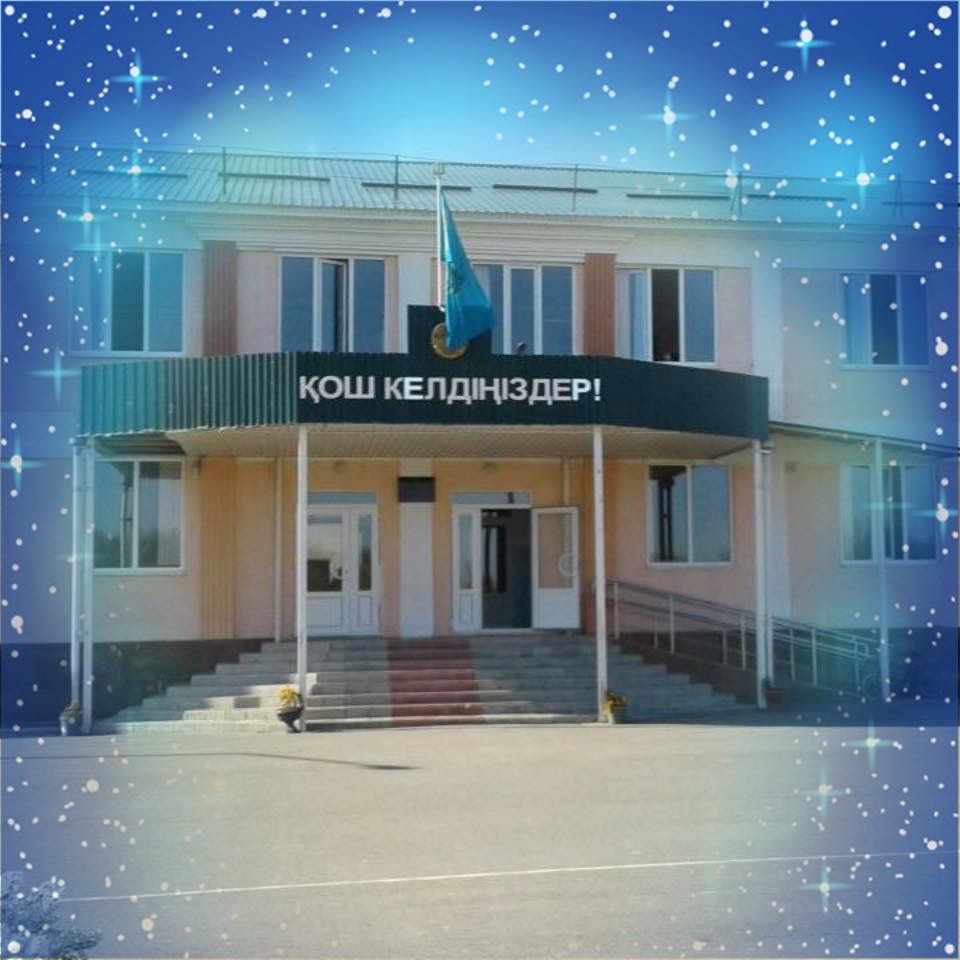 Іле ауданы, Әли ауылы
«№22 орта мектеп» МКМ
География пәні мұғалімі
Сәдірбаева Асылзат Сәдірбайқызы
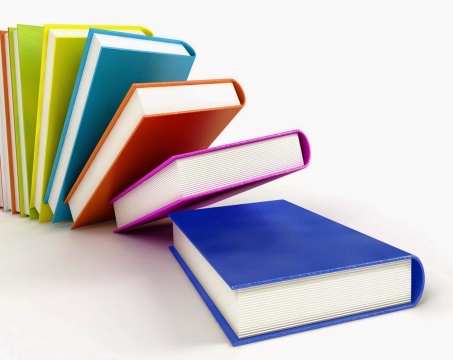 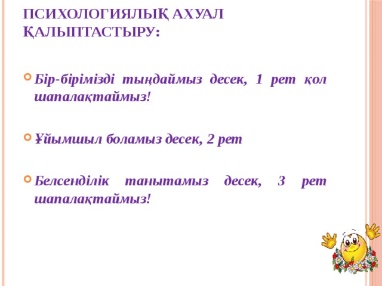 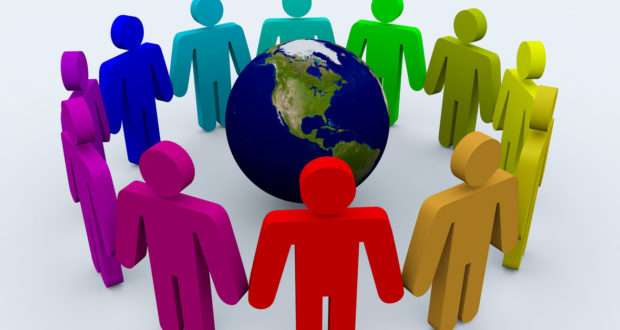 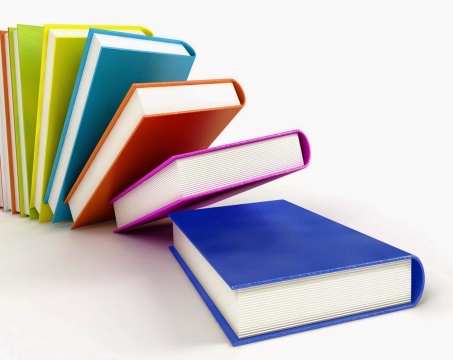 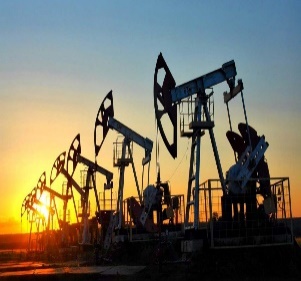 ЖАНАТЫН
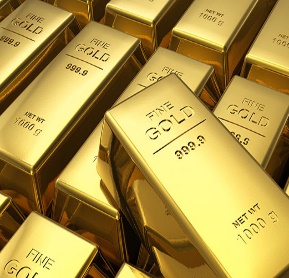 КЕНДІ
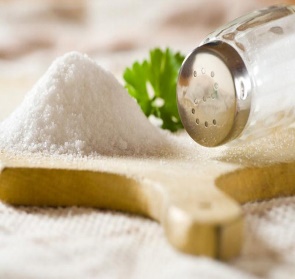 КЕНСІЗ
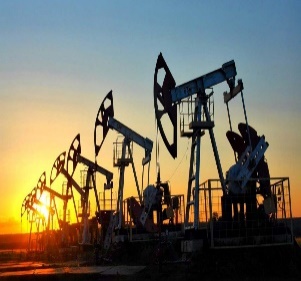 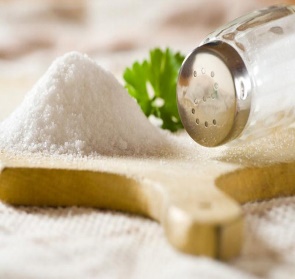 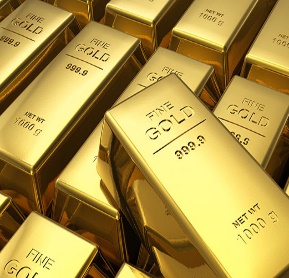 «Дұрысын тап!»
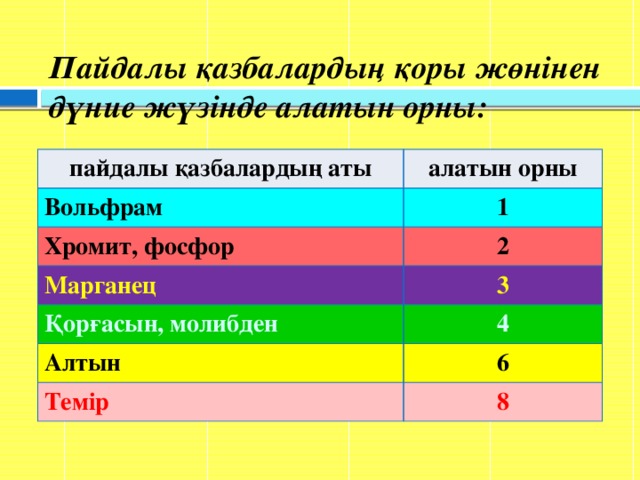 1 тапсырма  1 топ
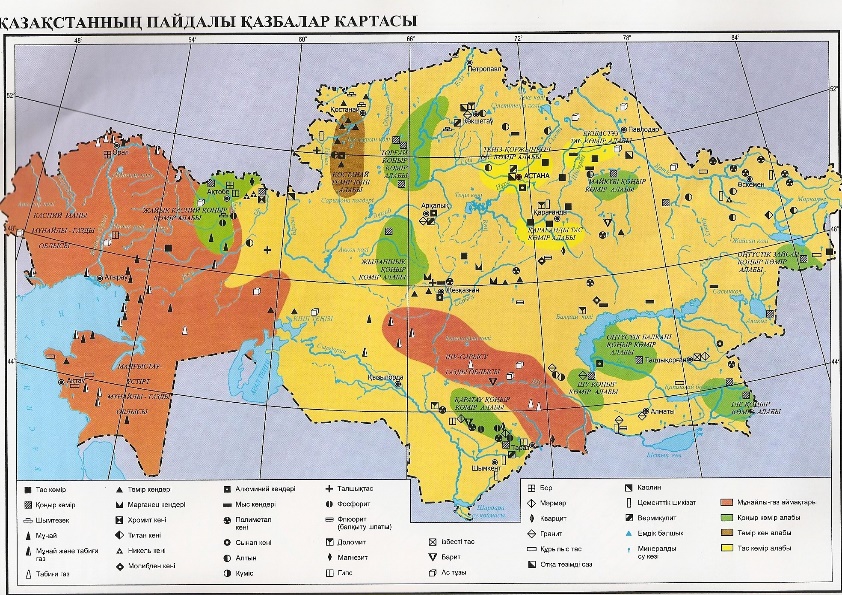 1 тапсырма  2 топ
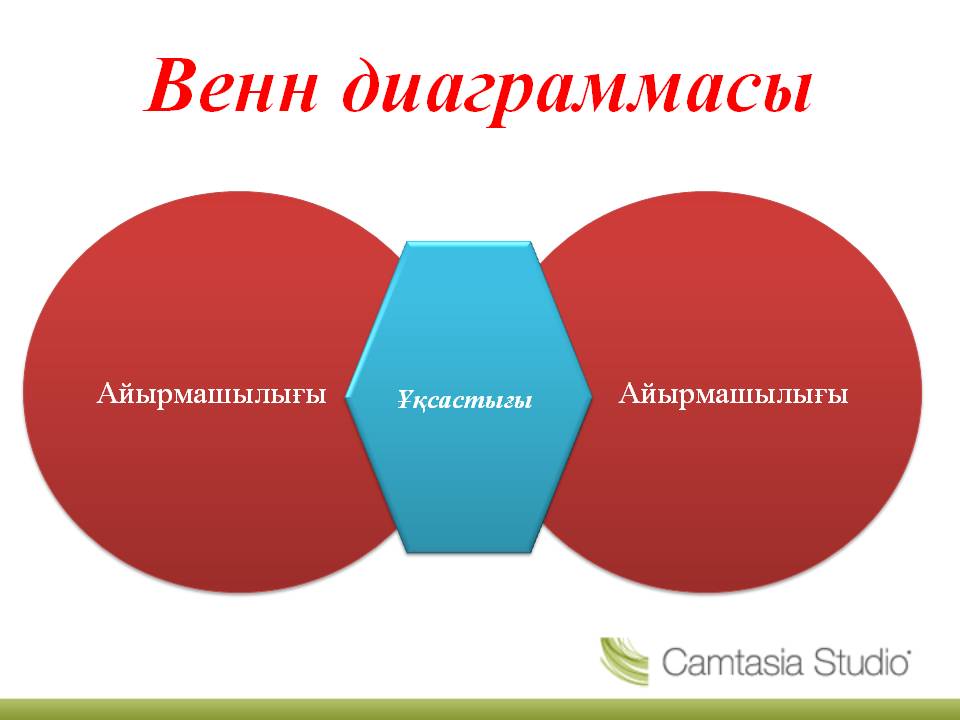 Кенді, кенсіз пайдалы қазбалардың ерекшеліктері мен ұқсастығын сипаттайды
1 тапсырма  3 топ
Пайдалы қазбалардың  ерекшеліктерін сипаттап, қоршаған ортаға зиянына мысалдар келтіреді
«ПОПС формуласы» әдісі
Бірінші сөйлем: «Менің ойымша...»
Екінші сөйлем: «Себебі, мен оны былай түсіндіремін...»
Үшінші сөйлем: «Оны мен мына фактілермен, мысалдармен дәлелдей аламын...»
Соңғы сөйлем: «Осыған байланысты мен мынадай қорытынды шешімге келдім...»
Сергіту сәті
Нұсқау: «Қолыңда кішкентай құстың дәрменсіз балапаны бар деп елестет. Қолыңды алақаныңды жоғары қаратып соз. Енді оны жылыт: баяу қимылмен бір-бір саусақтарыңды алақаныңа жұмылдыр, балапанды алақаныңа тығып қой, оны деміңмен жылытуға тырыс. Алақаныңды кеудеңе бас, балапанға өзіңнің демің мен жүрек жылуыңды бер. Енді алақаныңды аш, балапан аса бір қуанышпен ұшып кеткенін бақыла. Оған қапаланба, қуанышпен шығарып, сал, ол саған қайта оралады!
2 тапсырма (Ж) Дұрысын тап! 
Кескін картамен жұмыс
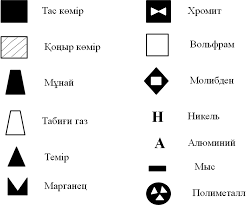 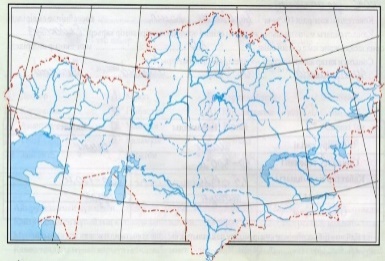 3 тапсырма (ЖЖ)
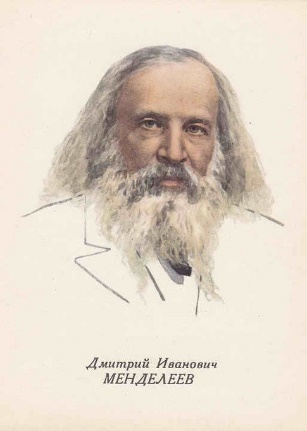 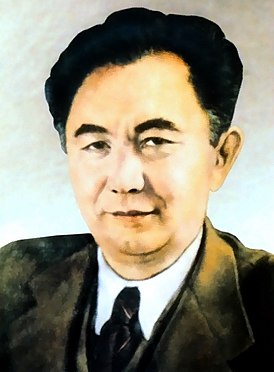 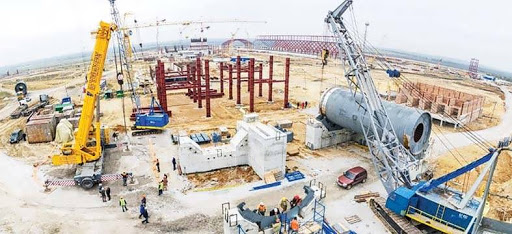 1 топ Менделеев туралы мағлұмат
2 топ Қ.И.Сәтпаев туралы мағлұмат
«Егер мен кәсіпорынның бастығы болсам...»
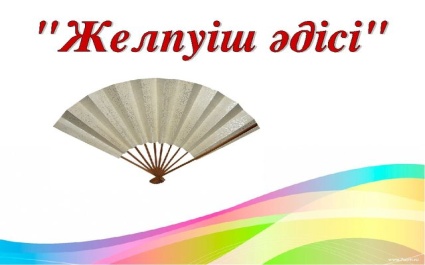 А4 түрлі-түсті парақтың әр бөлігіне оқушылар кезекпен идеяларын жазып, сабақты кері байланыс жасап қорытындылайды.